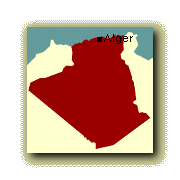 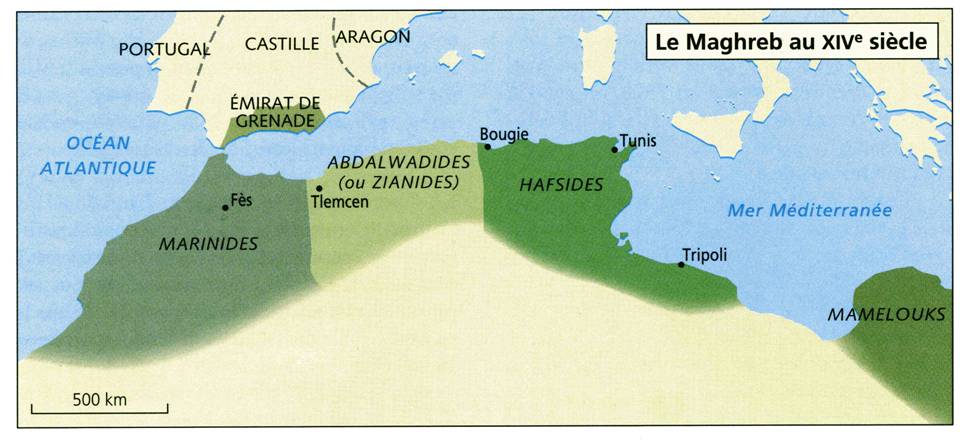 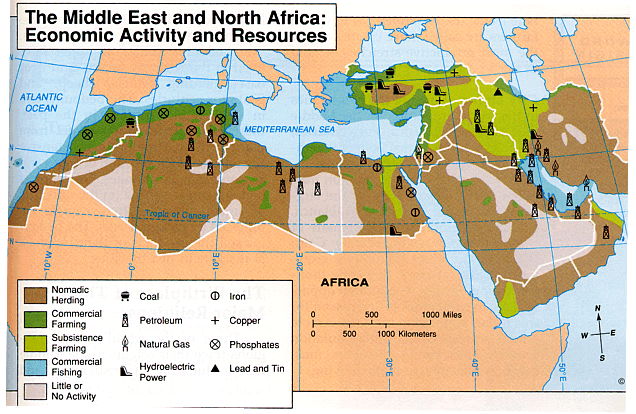 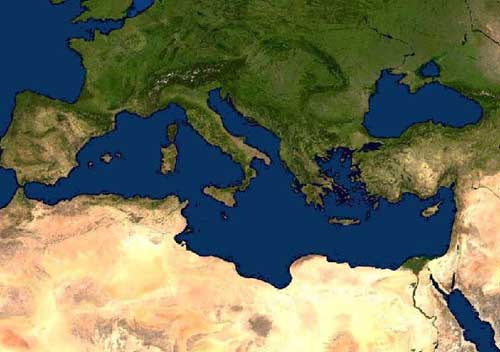 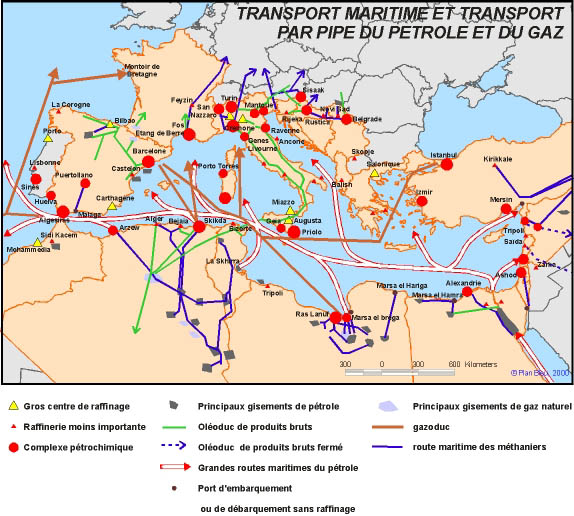 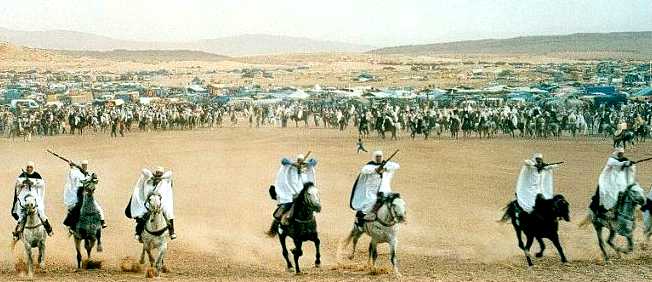 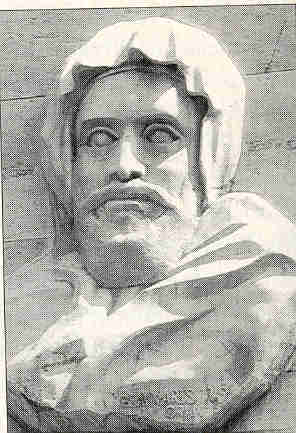 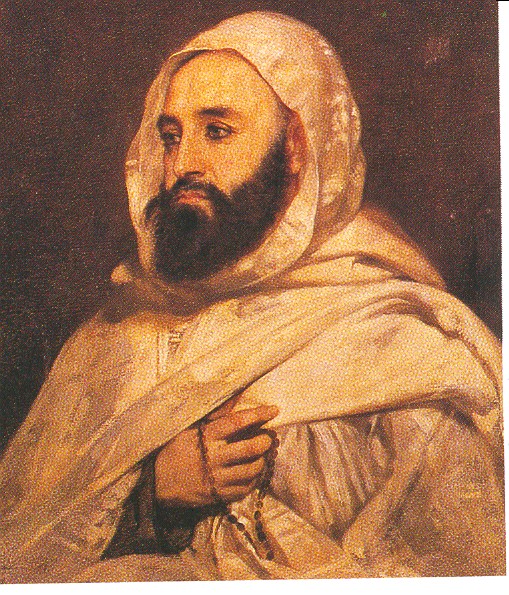 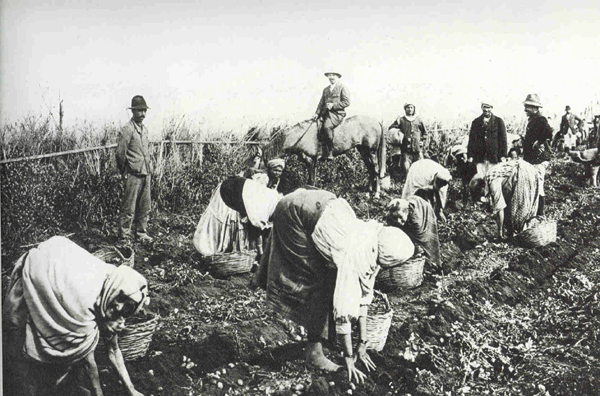 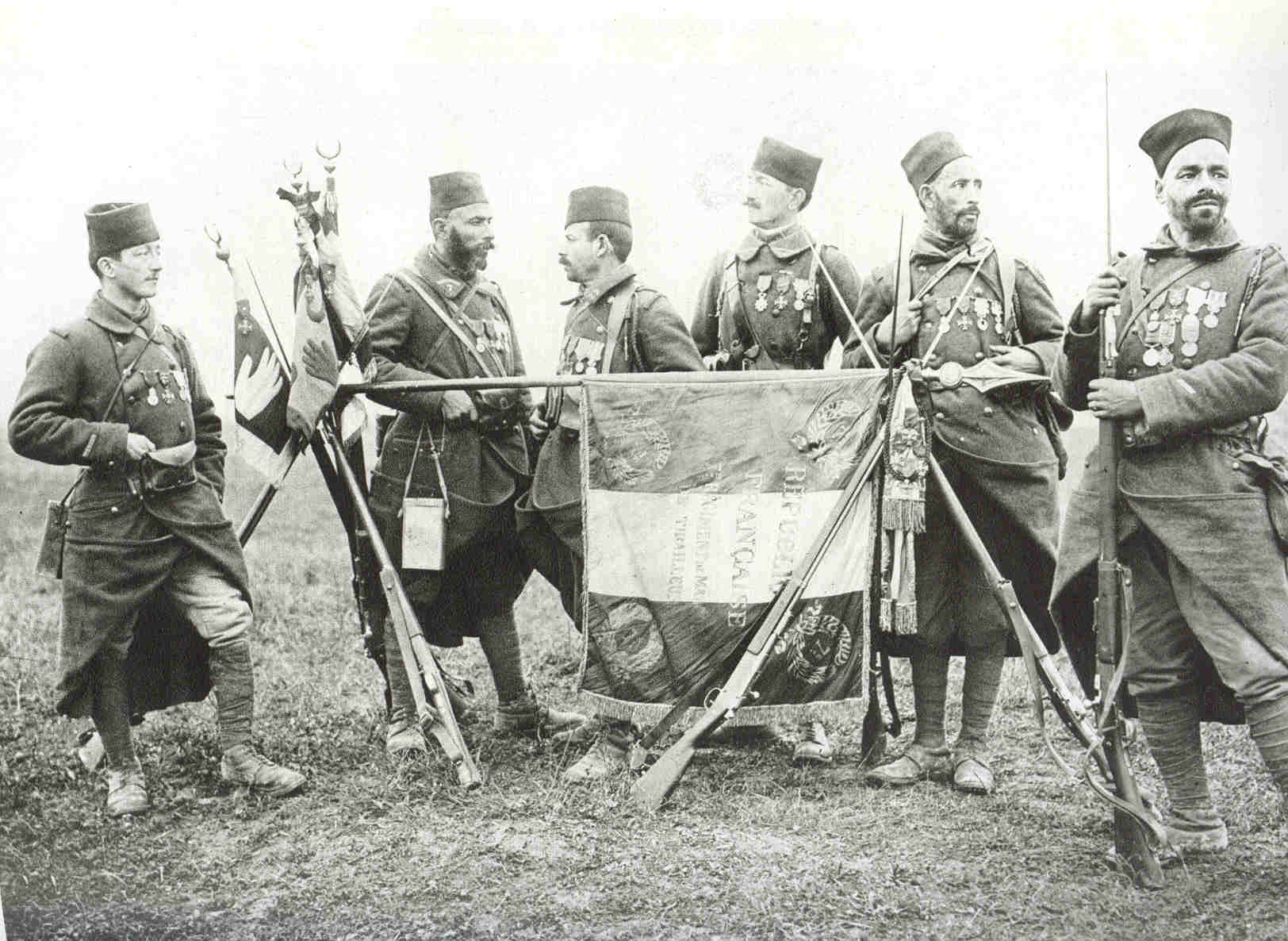 이슬람 – 민중과 독립을 위해
제국과 식민지
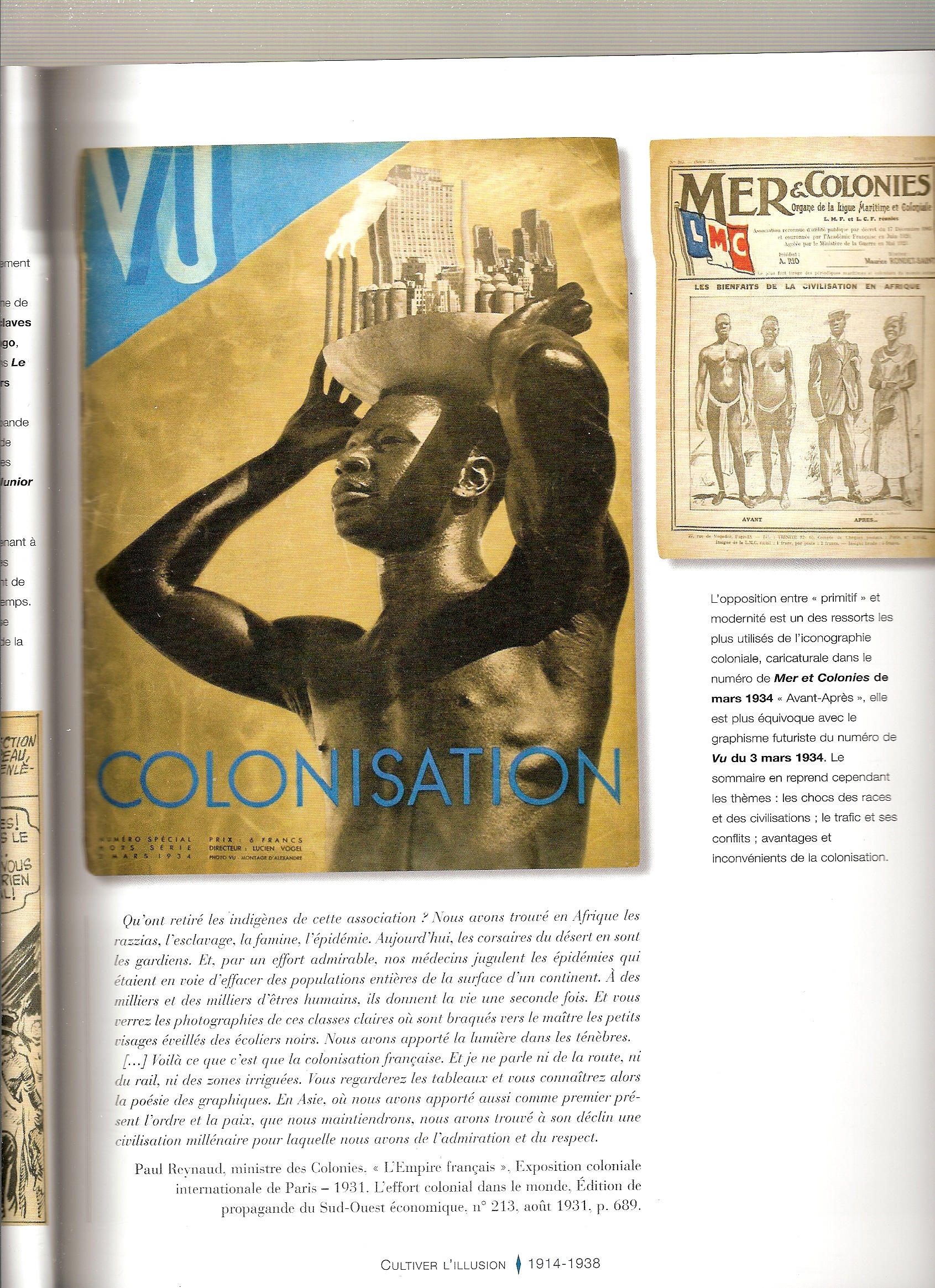 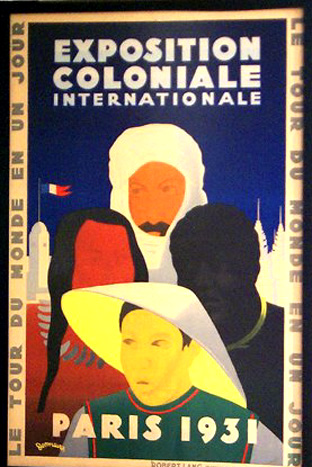 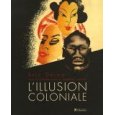 프랑스 식민지 
1931년    2005년
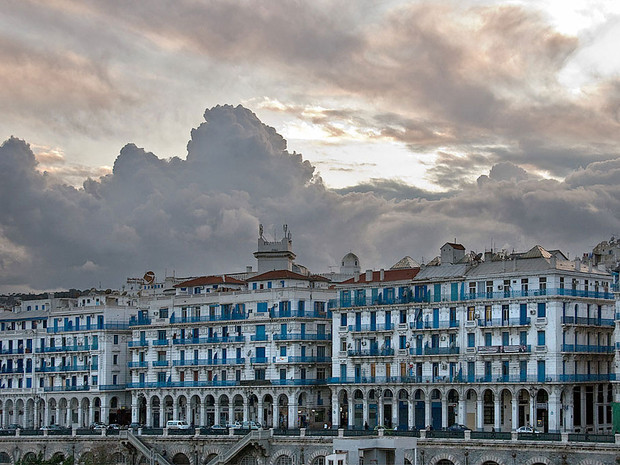 프랑스의 알제리통치 1945년5월8일봉기진압
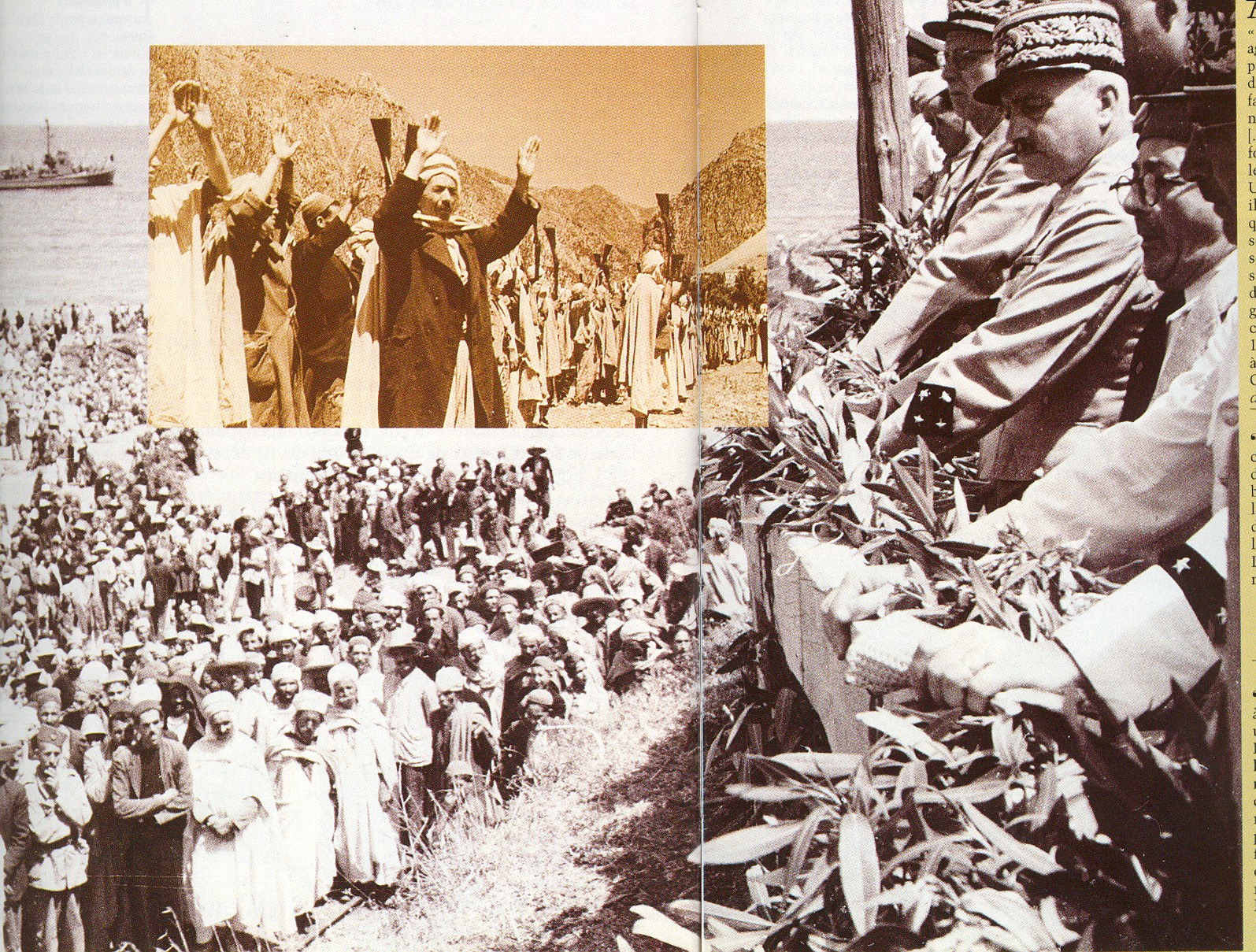 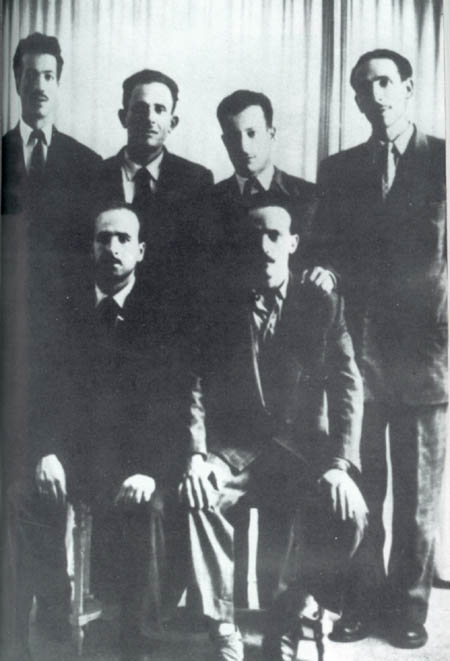 알제리 독립전쟁 지도자
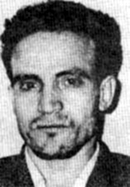 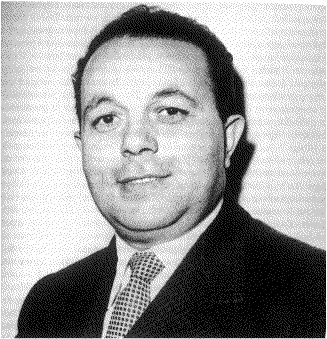 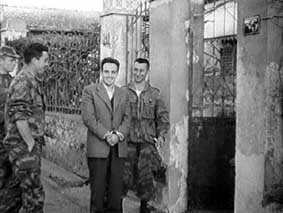 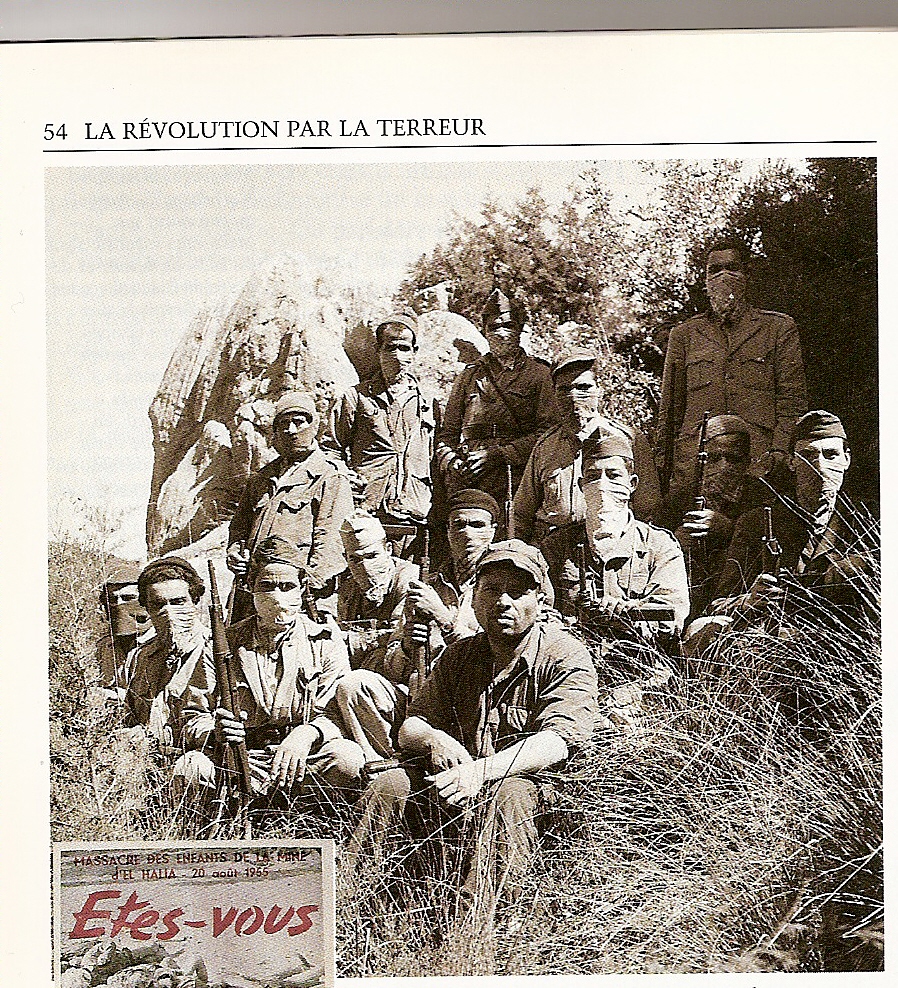 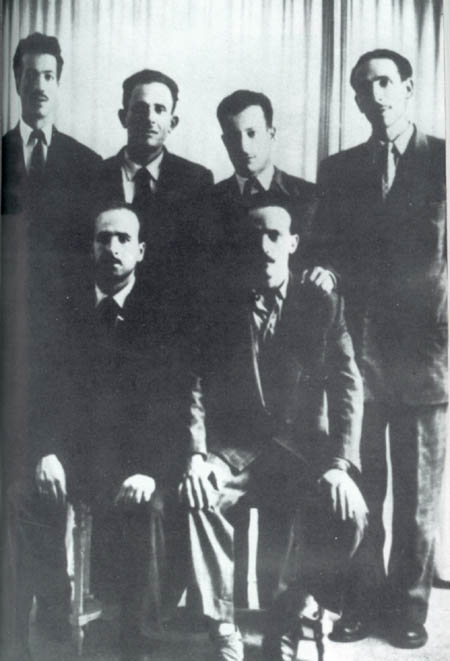 역사적 6인
마키: 알랭 제라르 슬라마 책에서
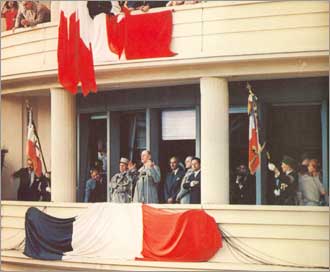 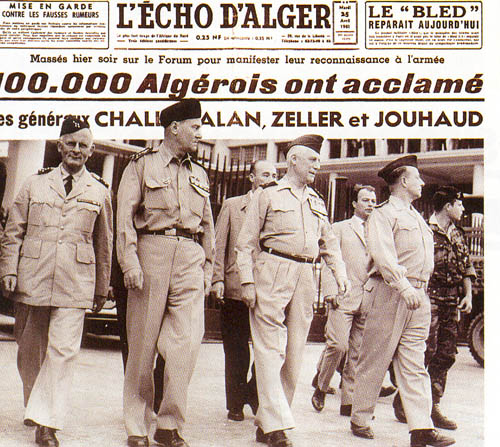 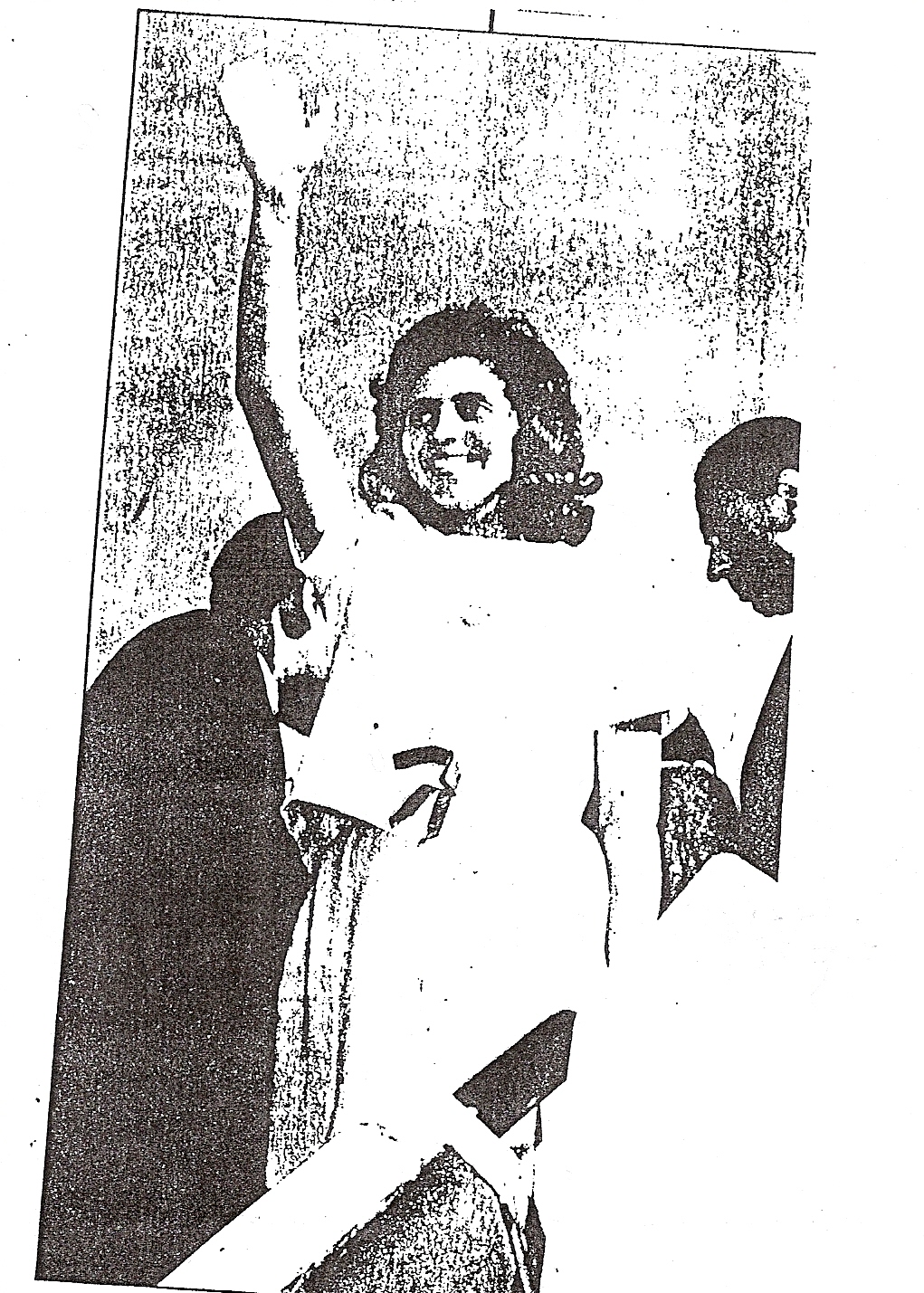 자밀라 
부히레드
“베이루트에서 
라바트
까지”
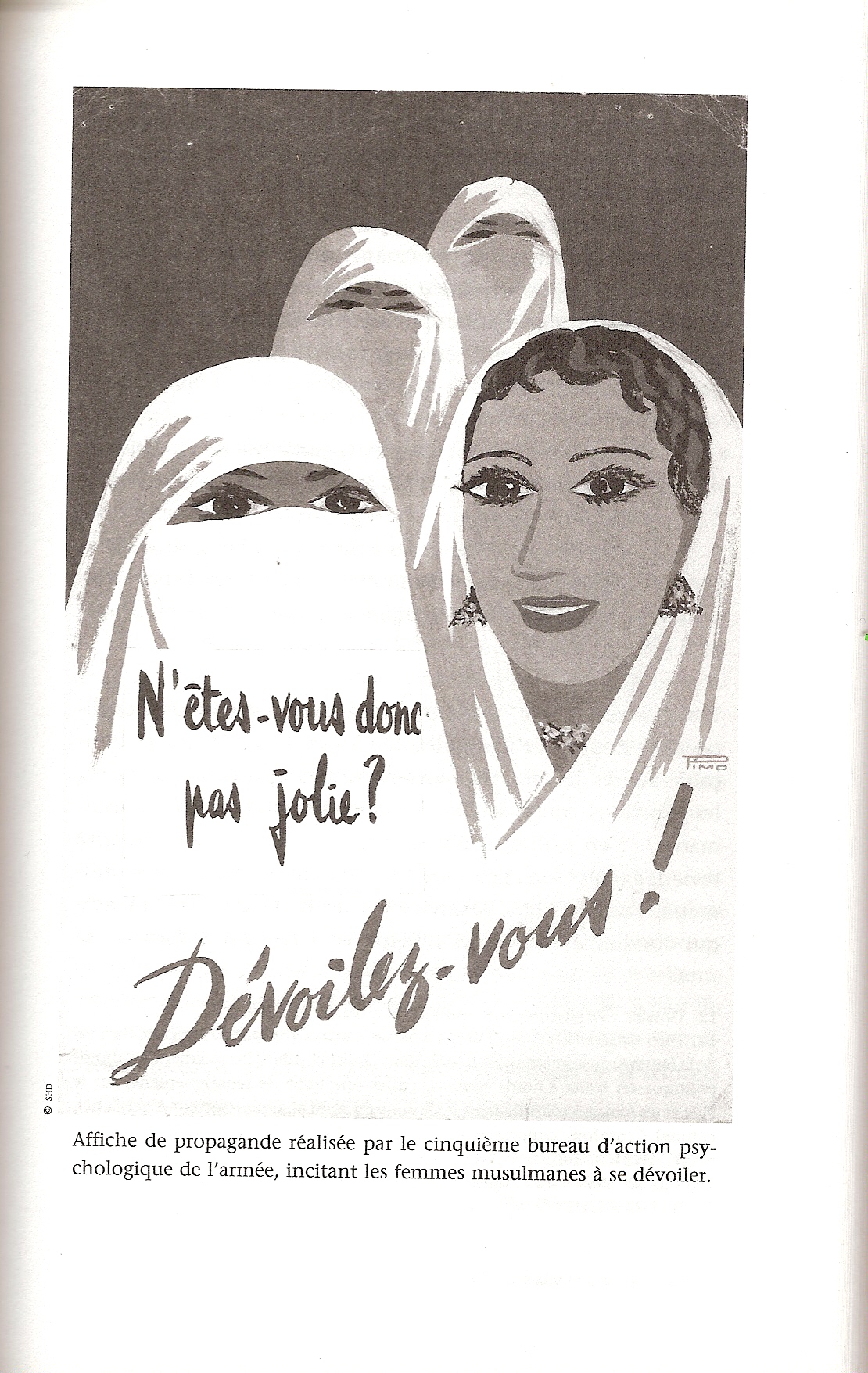 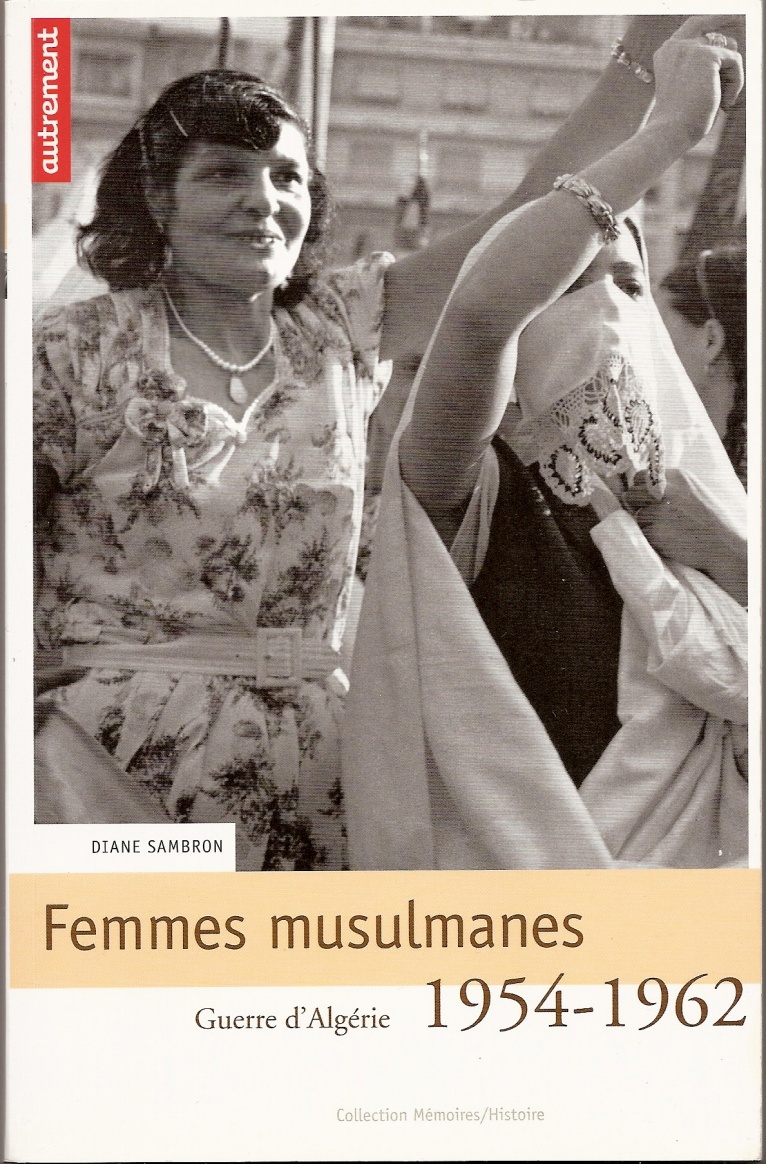 디안 상브론 저서에서
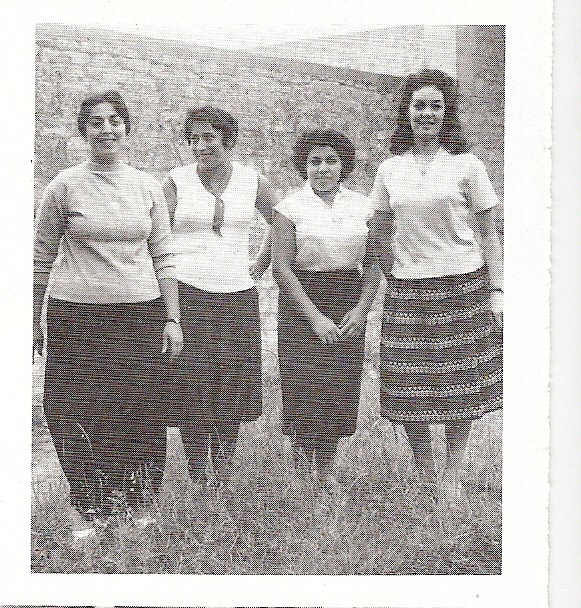 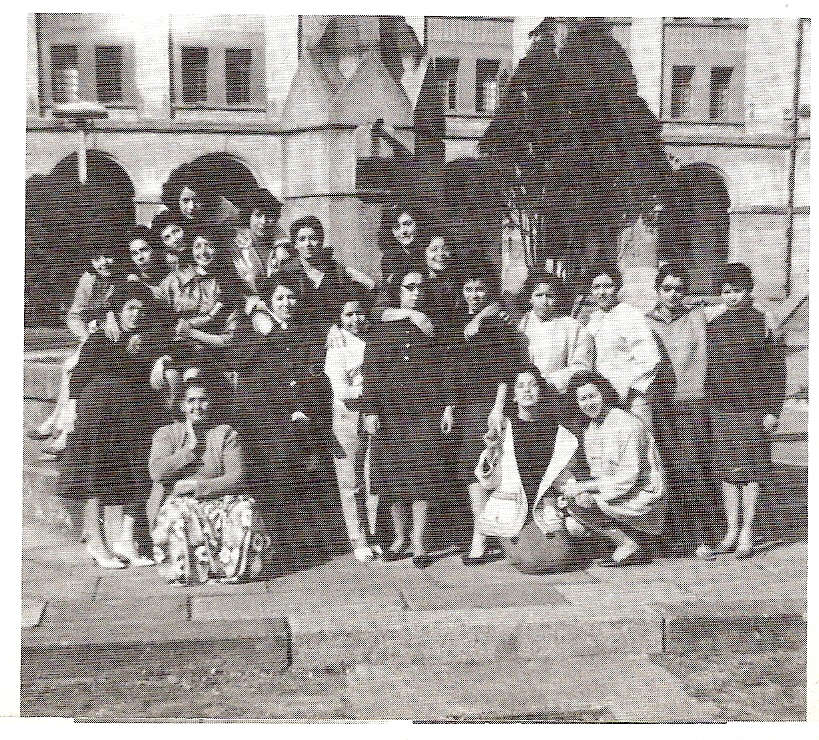 감옥의 여성 전투원

                    (자밀라 암란 저서에서)
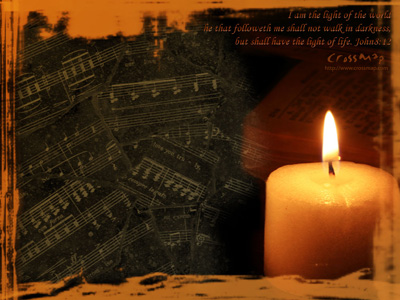 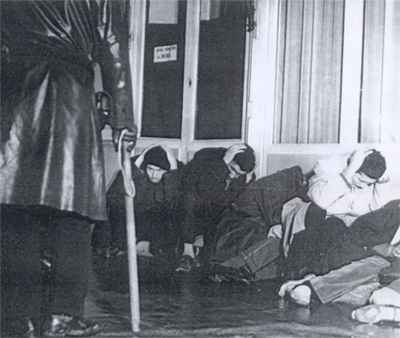 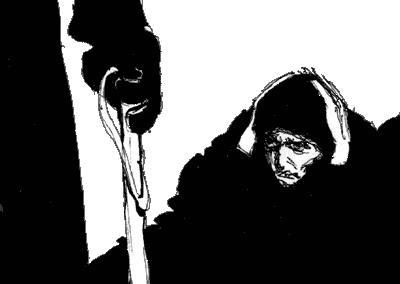 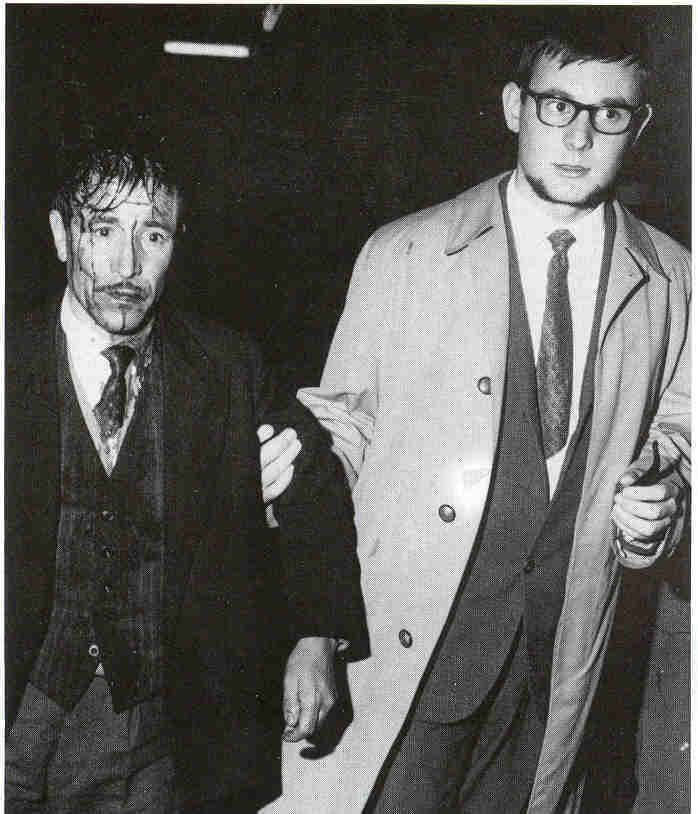 1961년 10월 17일 야간의 파리 
         (안 트리스탕, 강의 침묵에서)
부르디으 Pierre Bourdieu 알제리 사회학
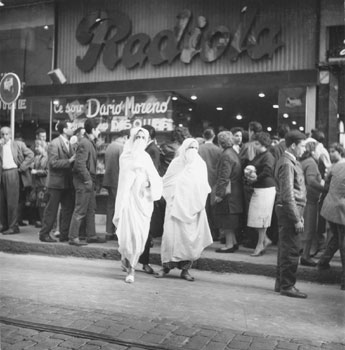 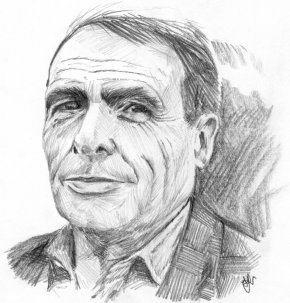 청년 부르디으는 군복무로 
알제리에  도착했고 
준비했던 카메라로
당시에는 찍기 어려웠던 
사진들을 찍었다.
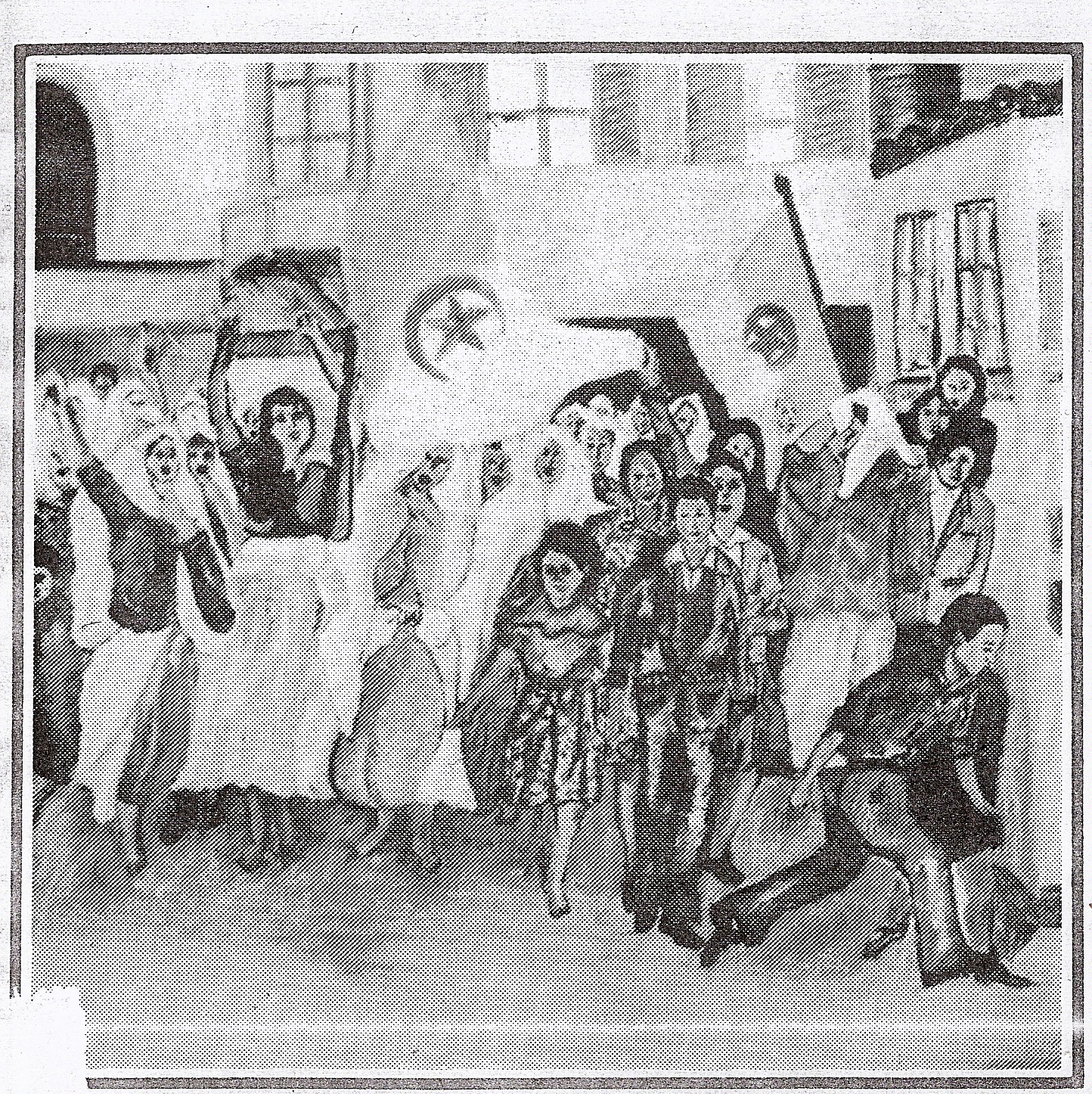 알제리여성들의 독립 시위 
–알리 아부 그림, 자크 쥐르케 저서에서